18th UEFA European Under-17 Championship, 2018/19Final Tournament in the Republic of Ireland, 3 – 19 May 2019 (v.10 – 06.03.19)
MD3
A/B
QF
MD1
A/B
MD1
C/D
MD2
A/B
MD2
C/D
MD3
C/D
SF & PO
Final
8 May
11 May
Thursday
9 May
Sunday
12 May
Friday
3 May
Saturday
4 May
Monday
6 May
Tuesday
7 May
Friday
10 May
Monday
13 May
Thursday
16 May
Sunday
19 May
5 May
14 May
15 May
17 May
18 May
Tallaght Stadium Dublin
A2 v IRL
19.00
B2 v B4
15.00
Quarter-final
12.00
REST DAY
IRL v A4
19.00
C3 v C2
19.00
Semi-final
19.30
Final
16.30
REST DAY
REST DAY
REST DAY
REST DAY
REST DAY
REST DAY
UCD BowlDublin
D3 v D2
14.00
A3 v A2
12.00
Semi-final
16.30
Quarter-final
19.00
B2 v B1
16.30
C2 v C4
12.00
Carlisle GroundsWicklow
D4 v D3
19.00
A4 v A3 
19.00
Quarter-final
19.00
Home Farm FC 
Dublin
B4 v B3
16.30
B1 v B3
15.00
D2 v D1
19.00
C1 v C4
19.00
Tolka ParkDublin
C1 v C3
12.00
D1 v D4
14.00
FIFA Play-off
12.00
Quarter-final
16.30
Regional SportsCentreWaterford
IRL v A3
19.00
D2 v D4
19.00
B1 v B4
14.00
C4 v C3
14.00
City CallingStadium
 Longford
A2 v A4
19.00
D1 v D3
19.00
C2 v C1
14.00
B3 v B2
14.00
Giro
Giro
Giro
WU17
Giro
Giro
Giro
WU17
Giro
WU17
Giro
WU17
Giro
WU17
UEFA and
other events
QF1 = Wnr A v Rnr Up B / QF2 = Wnr B v Rnr Up A / QF3 = Wnr C v Rnr Up D / QF4 = Wnr D v Rnr Up C
Allocation of KO times for QF1 & QF2 will be done upon completion of MD3 groups A & B, i.e., on 9 May
Allocation of KO times for QF3 & QF4 will be done upon completion of MD3 groups C & D, i.e., on 10 May
Allocation of KO times for the SFs will be done upon completion of the QFs, i.e., on 13 May
Kick-off times are in Local time = CET -1
Last two matches in a group must be played simultaneously
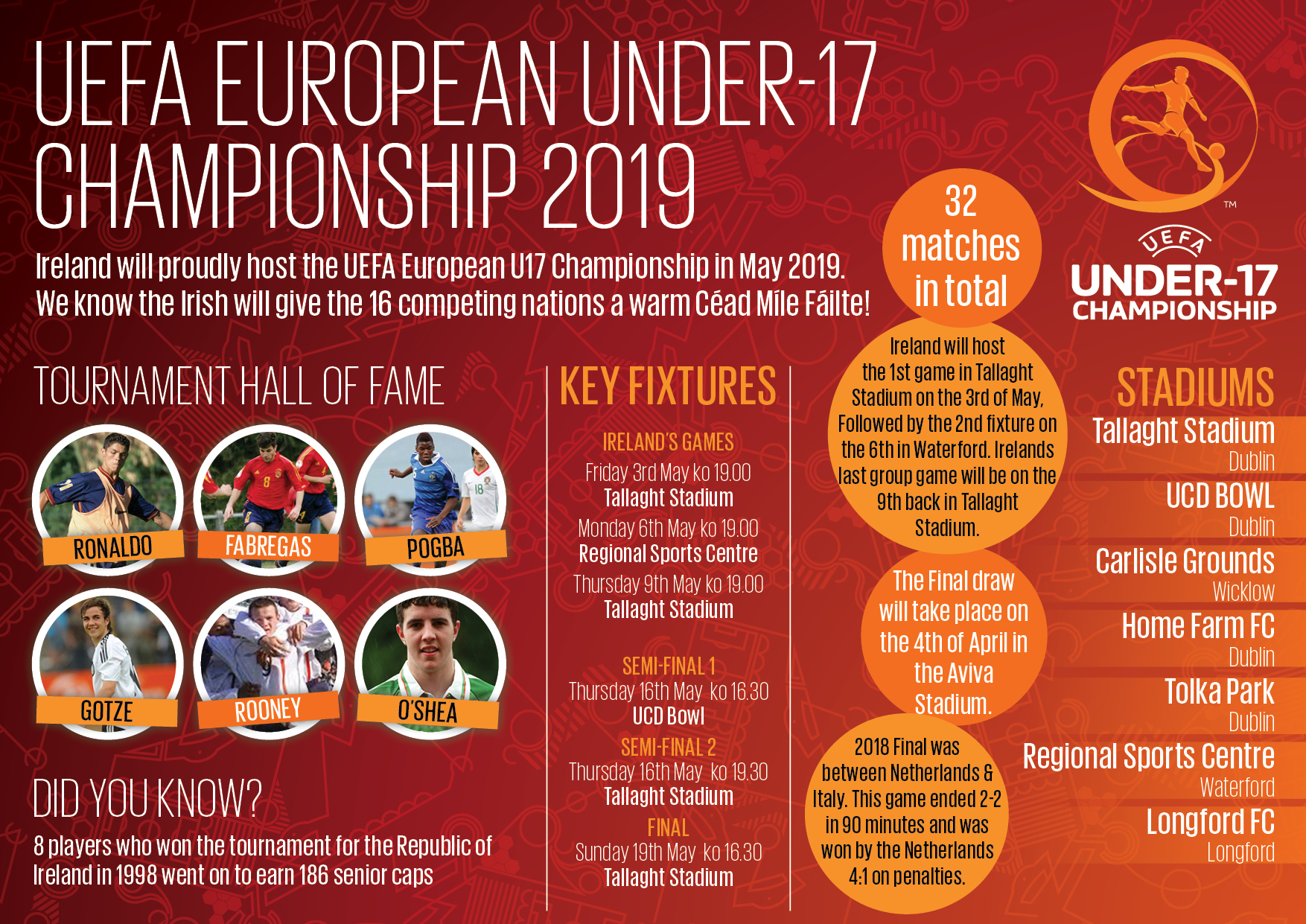